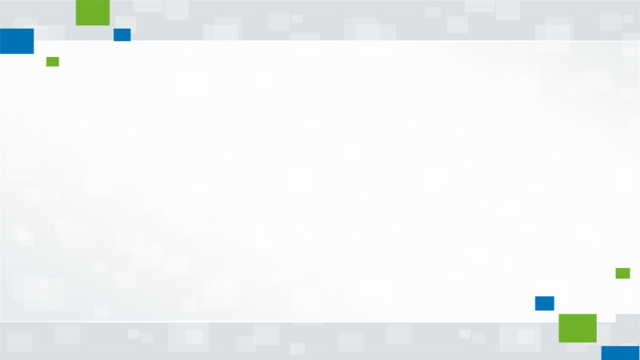 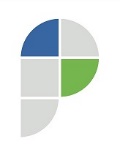 Федеральная служба государственной регистрации, кадастра и картографии
Управление Росреестра по Пермскому краю
КАК ПОЛУЧИТЬ 
ГОСУДАРСТВЕННЫЕ УСЛУГИ 
В ЭЛЕКТРОННОМ ВИДЕ
Постановка объекта недвижимости на кадастровый учет и регистрация права собственности  на него
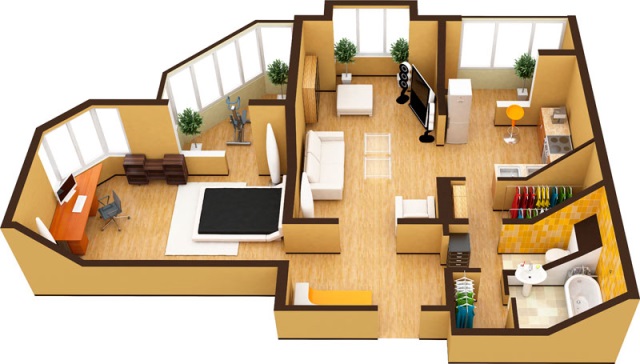 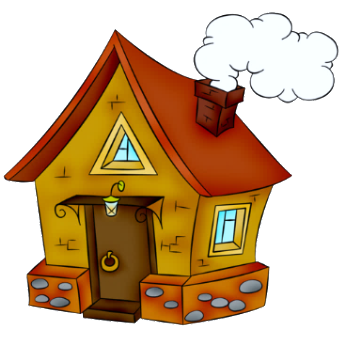 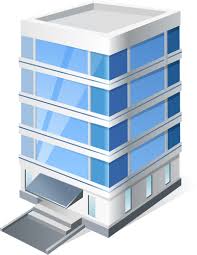 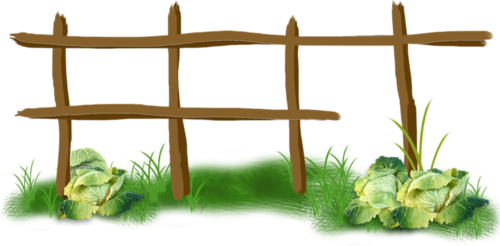 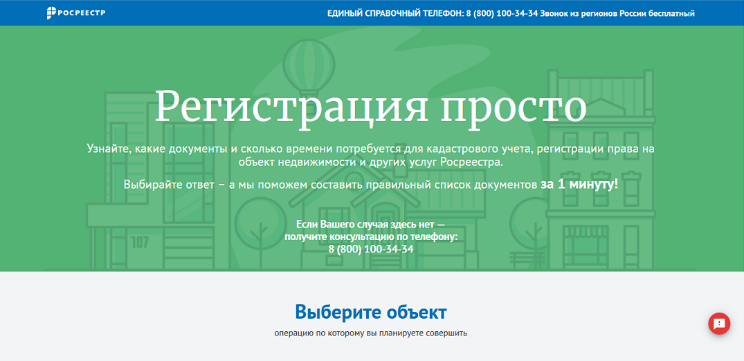 ДОКУМЕНТЫ
СРОКИ
СТОИМОСТЬ
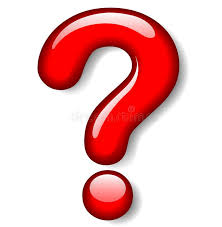 Регистрацияпросто.рф
КАКИЕ
сайт
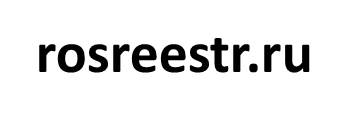 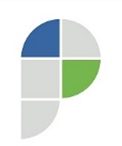 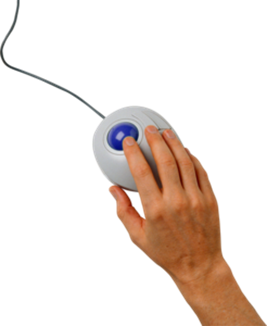 Управление Росреестра 
по Пермскому краю
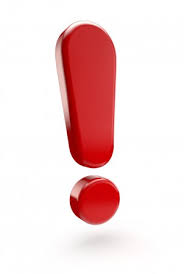 Нужна 
электронная подпись
Личный кабинет правообладателя
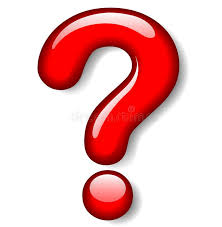 Кто ещё может подать заявление на регистрацию недвижимости 
в электронном виде
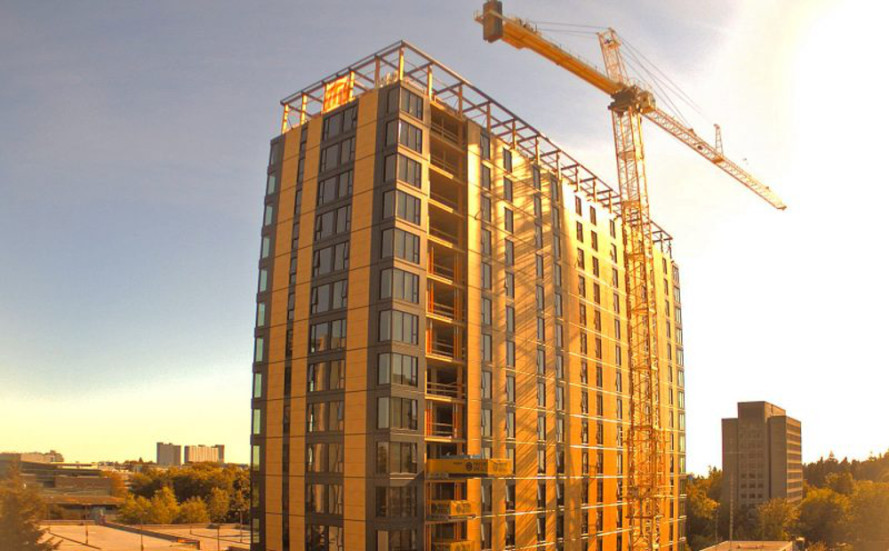 НОТАРИУС
При удостоверении сделок, вступлении в наследство
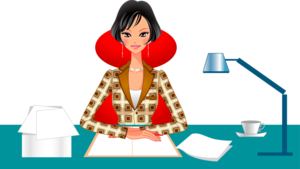 ЗАСТРОЙЩИКИ
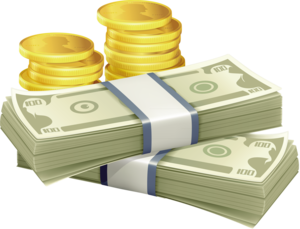 При заключении сделок с застройщиком
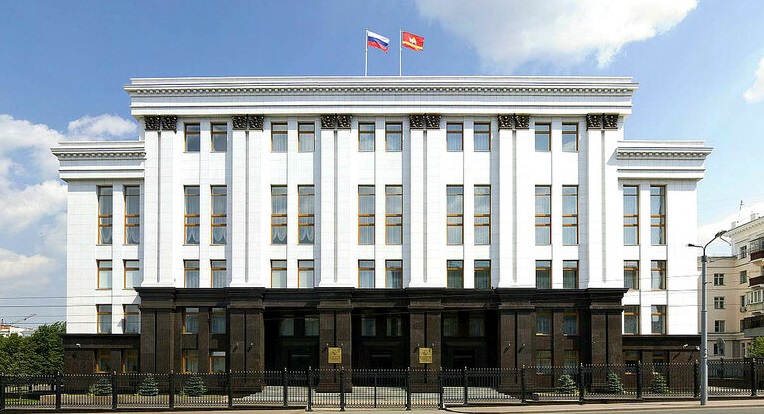 По вновь созданным объектам, и в случае если право возникает на основании акта или сделки с органом власти
КРЕДИТНЫЕ ОРГАНИЗАЦИИ
Если Вы являетесь клиентом банка  при регистрации/погашении ипотеки
ОРГАНЫ  ГОСУДАРСТВЕННОЙ ВЛАСТИ И
МЕСТНОГО САМОУПРАВЛЕНИЯ
Выдача общедоступных сведений из Единого государственного реестра недвижимости (ЕГРН) в режиме онлайн
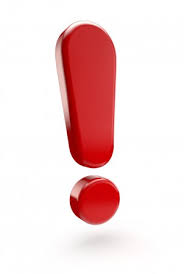 Не нужна 
электронная подпись
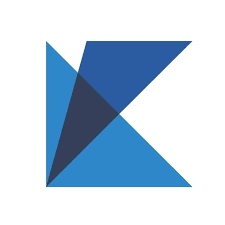 Федеральная Кадастровая палата
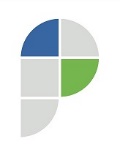 Управление Росреестра по Пермскому краю
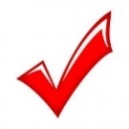 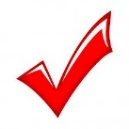 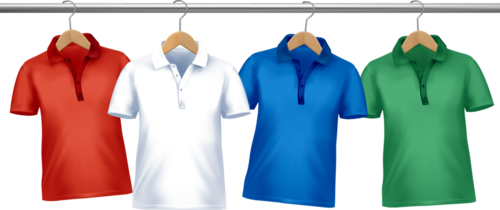 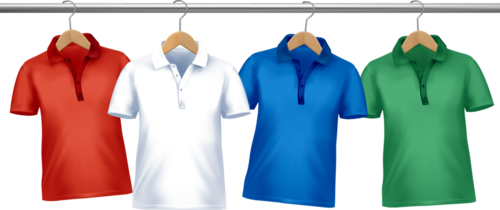 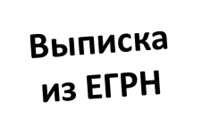 Выписка из ЕГРН
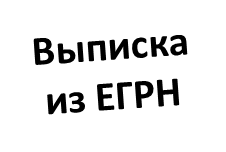 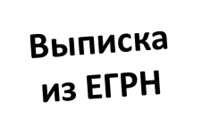 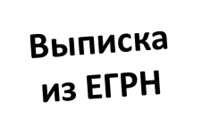 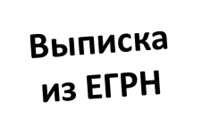 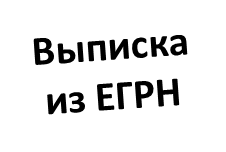 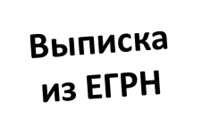 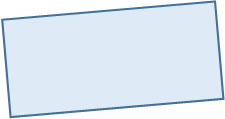 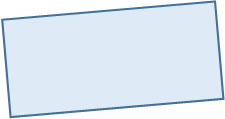 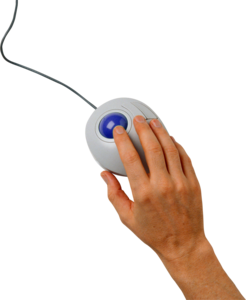 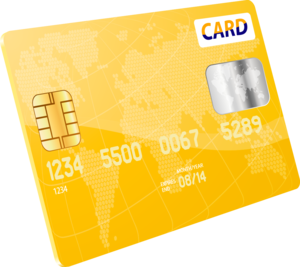 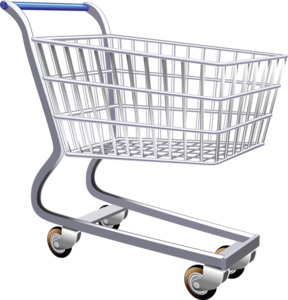 spv.kadastr.ru
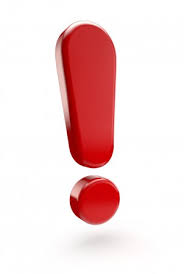 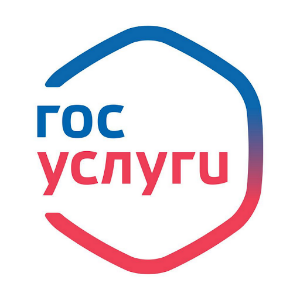 Нужен 
логин и пароль 
от сайта
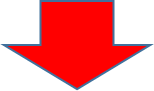 rosreestr.ru
Предоставление сведений ограниченного доступа из Единого государственного реестра недвижимости (ЕГРН) в режиме онлайн
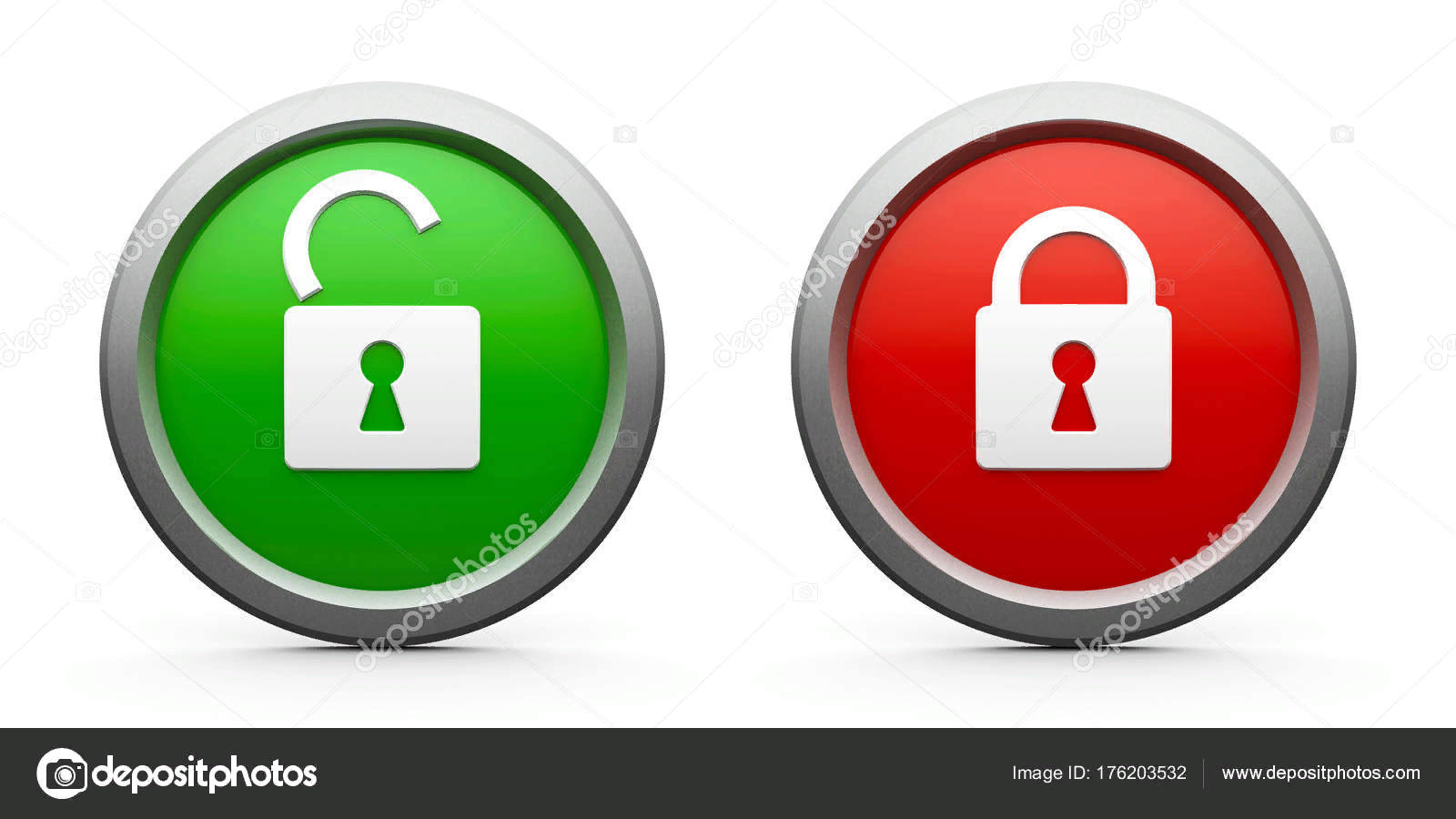 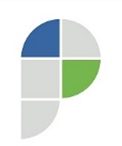 Управление Росреестра 
по Пермскому краю
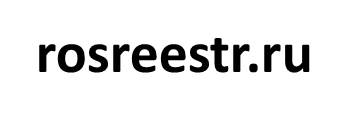 сайт
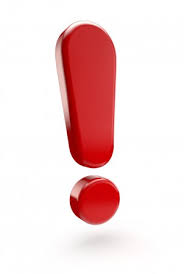 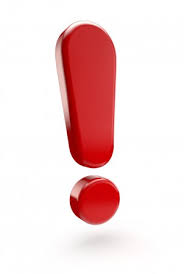 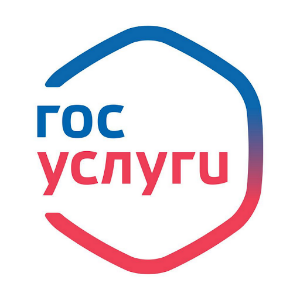 Нужен 
логин и пароль 
от сайта
Нужна 
электронная подпись
Личный кабинет правообладателя
Получение электронной подписи в режиме онлайн
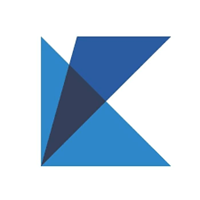 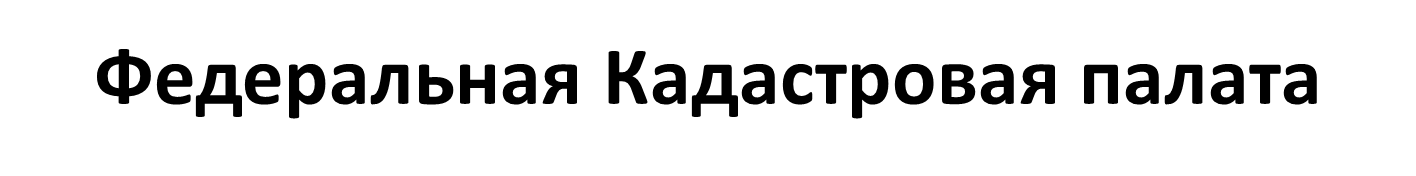 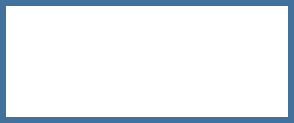 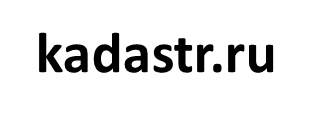 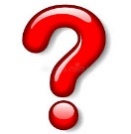 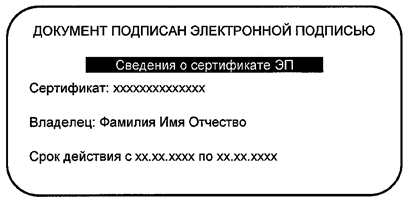 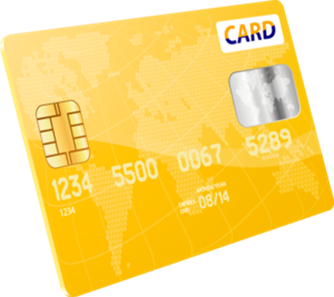 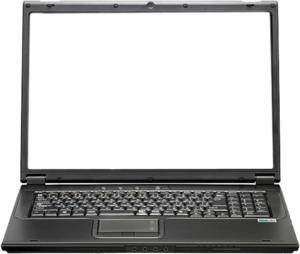 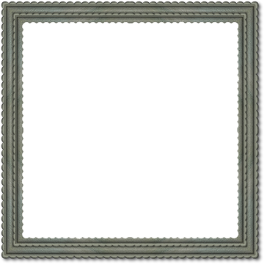 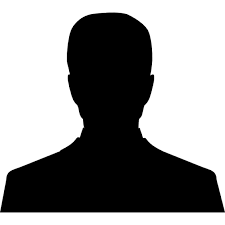 Заявка
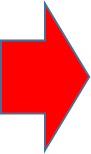 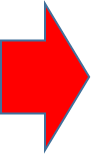 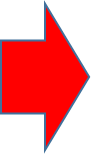 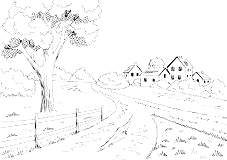 Записать ребенка в детский сад, школу
Заплатить 
налоги
НЕ ВЫХОДЯ ИЗ ДОМА
Поставить на учет автомобиль
Подать заявление для поступления в вуз
Получить государственные и муниципальные услуги
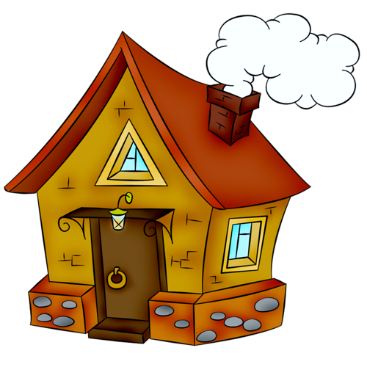 Совершить
 сделку
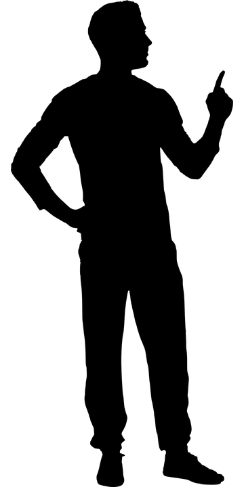 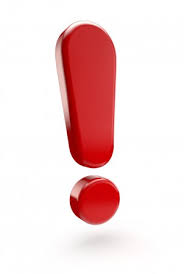 Для удостоверения личности нужно предварительно записаться по телефону Филиала Кадастровой палаты по Пермскому краю: (342) 201-71-15 (доб. 6)